SUCCESSION PLANNING
DALLAS/FT. WORTH
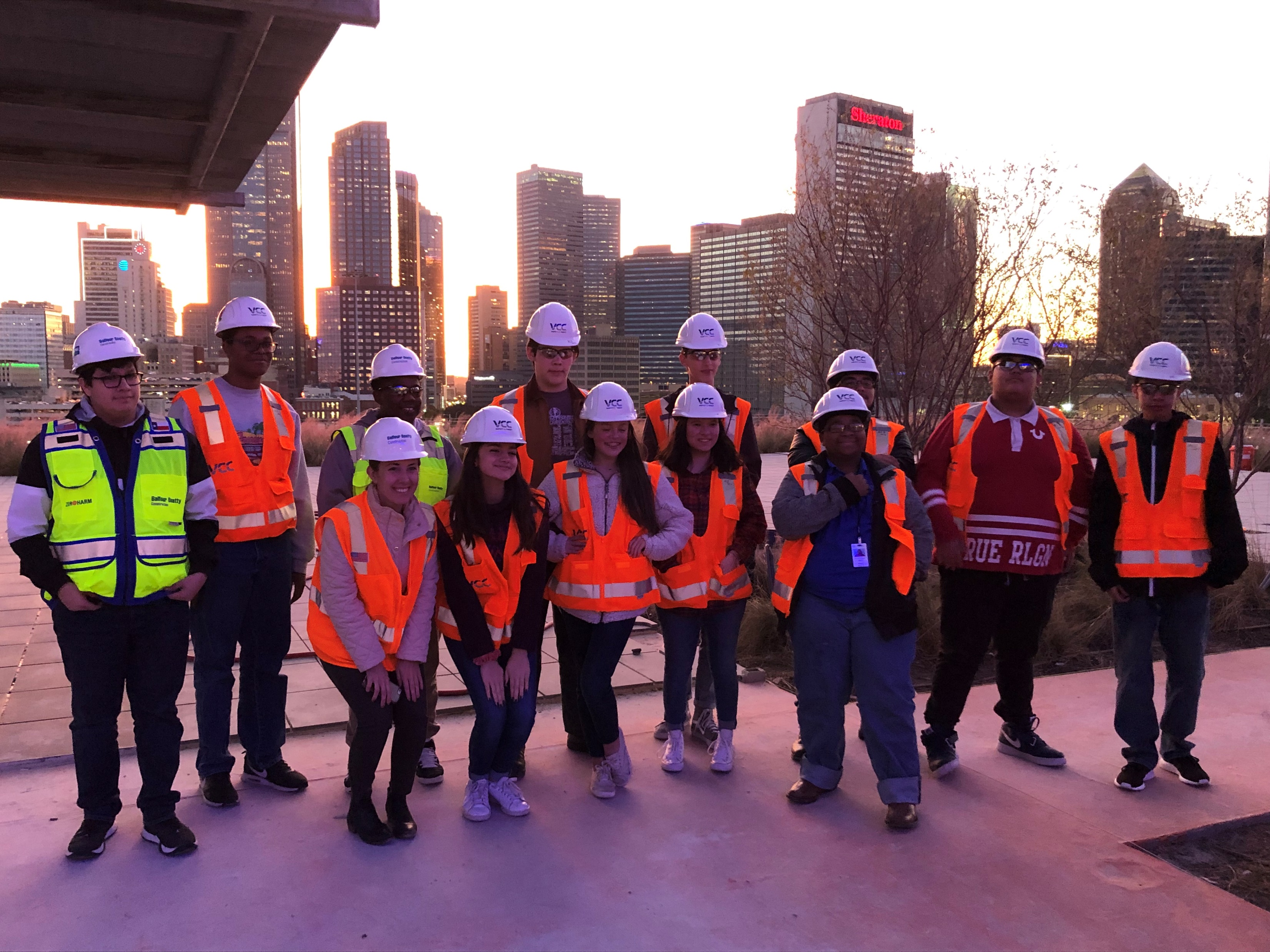 Creating a smooth transition
SUCCESSION PLANNING
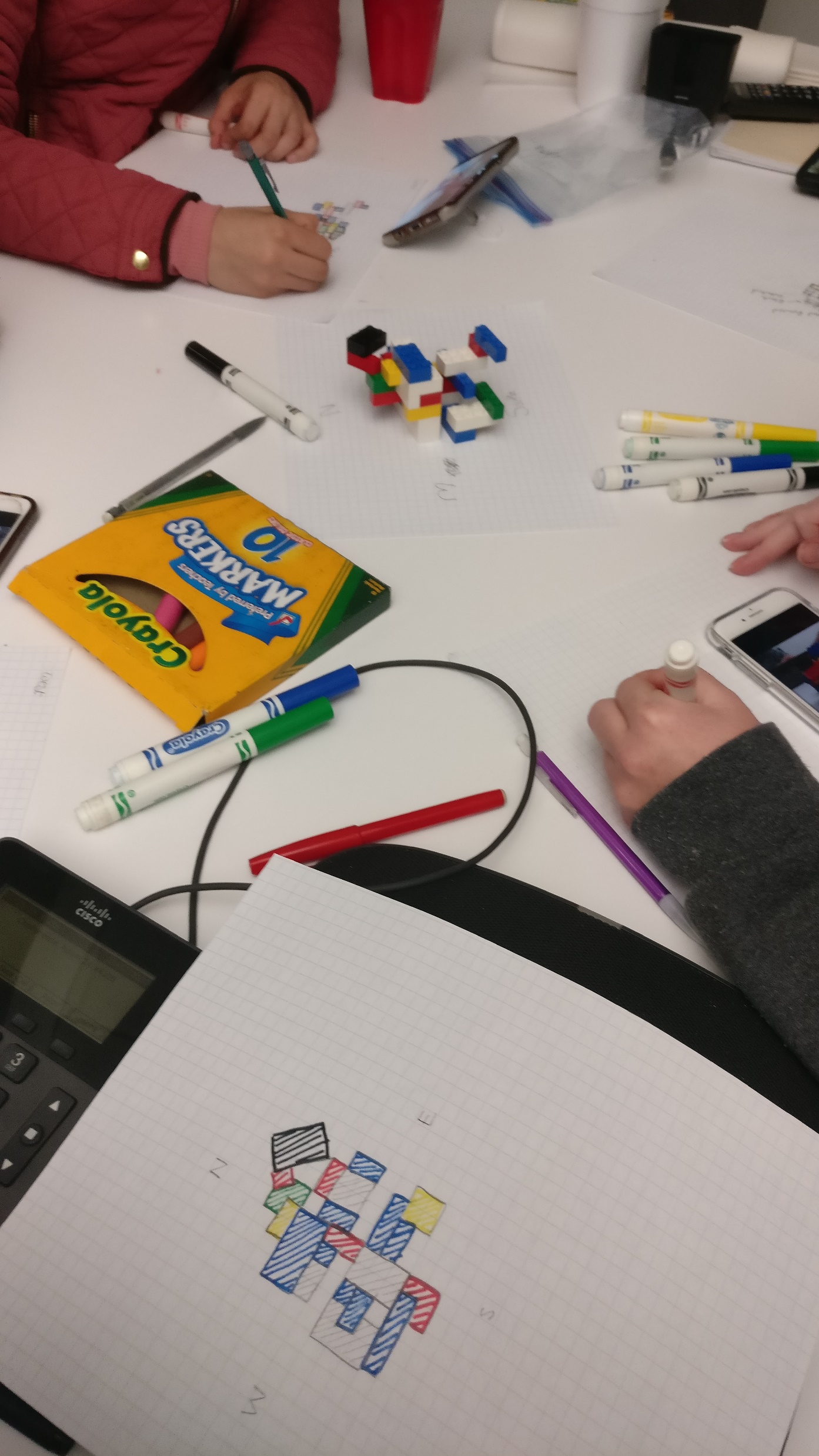 ACE DFW History
2004-2005 – First Class of Students
2008 – Cadre Formed
2012 – ACE DFW Associate Board Organized
SUCCESSION PLANNING
Early Organization
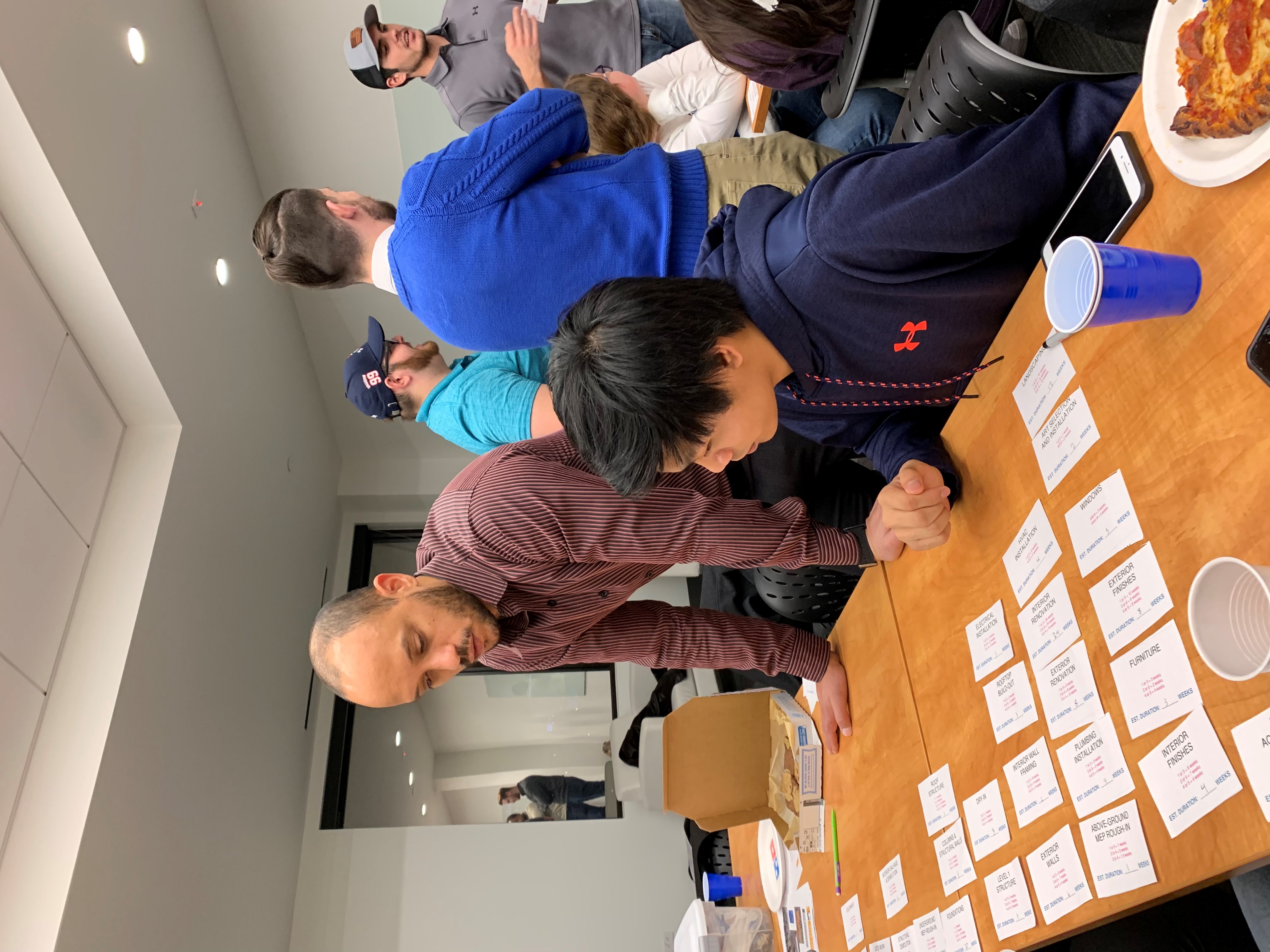 2004 - 2008
Board of Directors
Mentor Coordinator
Mentors at large
Location(s):
Dallas only
2004: One magnet school
2005-2008: Expansion to multiple schools
Meets in ACE company offices
SUCCESSION PLANNING
Cadre
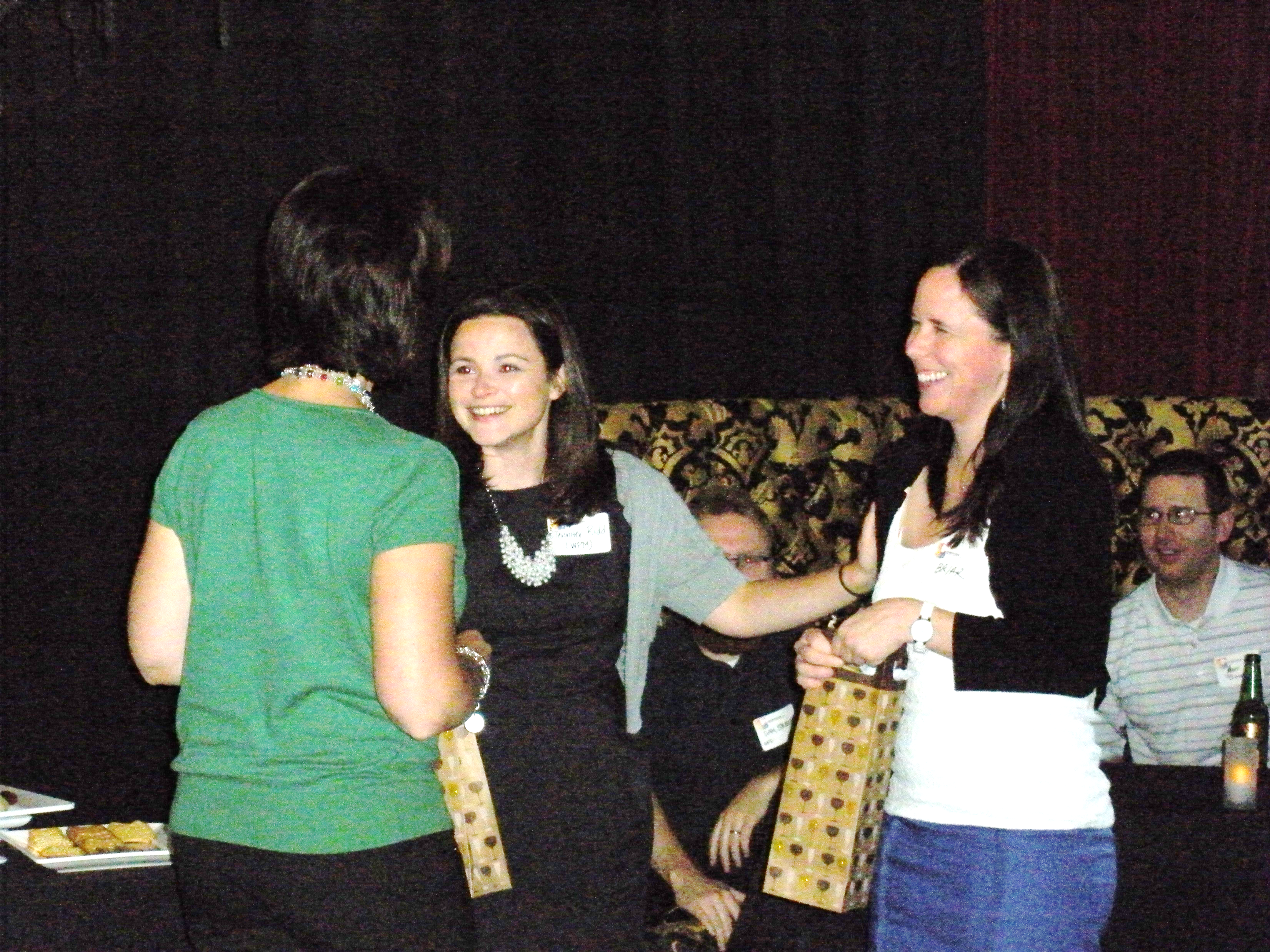 2008

Operational gap between Executive Board and Mentors is recognized
6-8 committed mentors meet over the summer to plan the next year.
All ACE sectors are represented
Members become team leaders for the next school year.
SUCCESSION PLANNING
Cadre
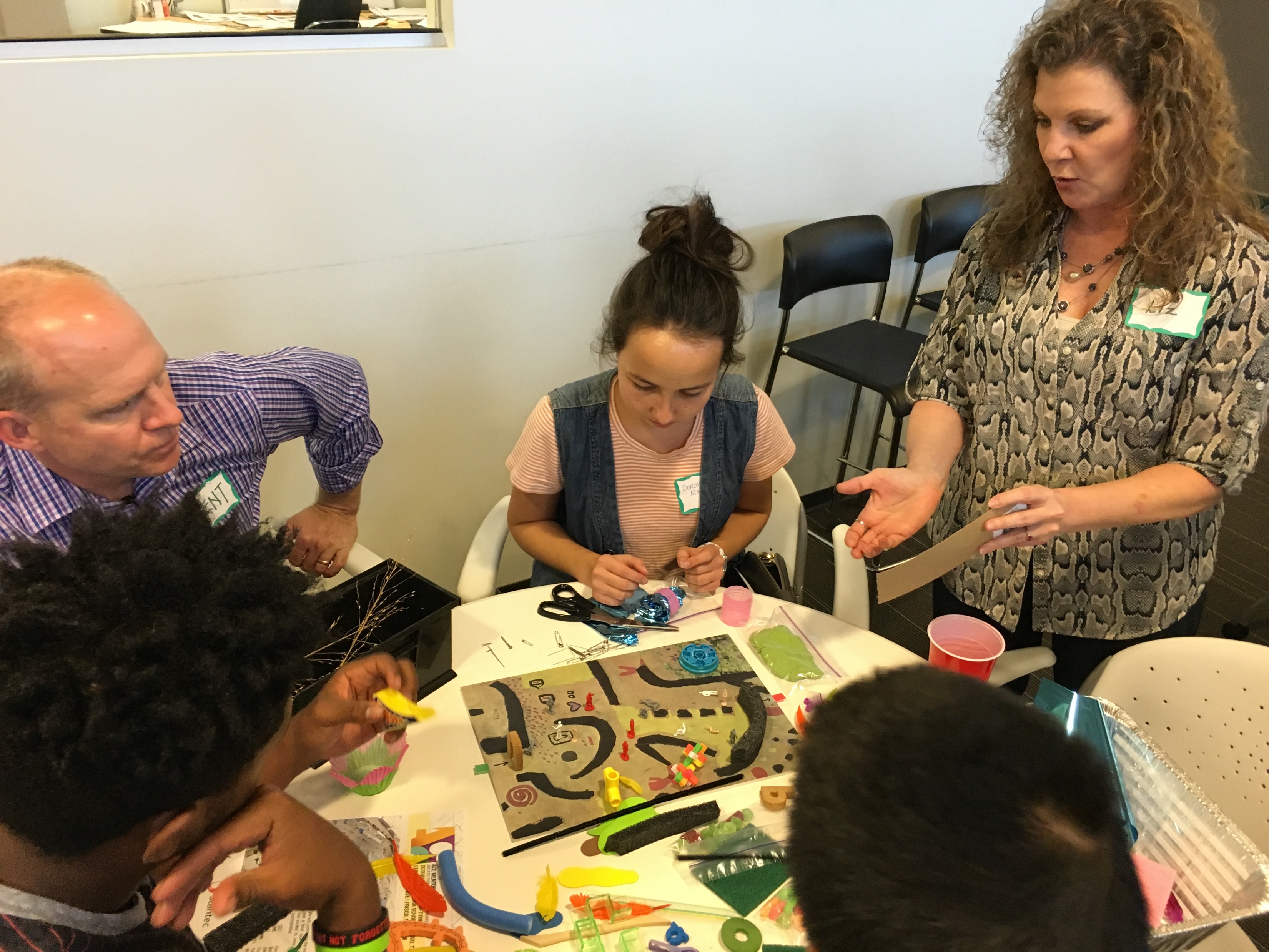 2011- 2012

Cadre members advance their careers and family obligations increase 
Original Cadre members cannot make weekly commitment to ACE
Original mentor coordinators begin to burn out
Cadre recognizes that succession plan is needed.
SUCCESSION PLANNING
Associate Board
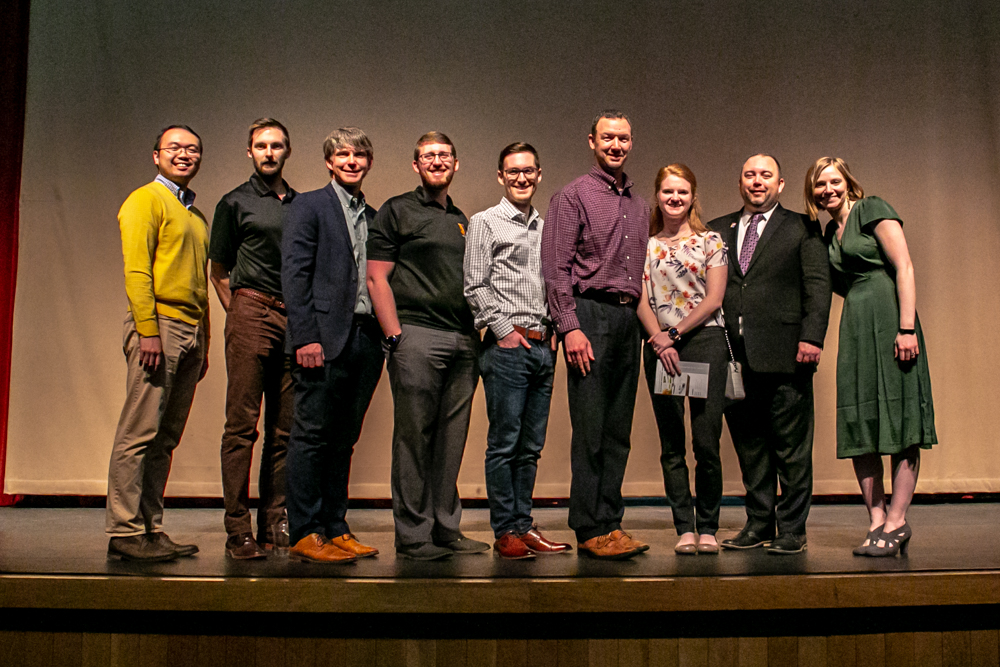 2012 - THE ASSOCIATE BOARD IS BORN!

Allows former mentors committed to ACE to maintain participation
Retains knowledge among experienced mentors
Fills gap between Executive Board and Mentors
Relieves Mentor Coordinator of non-student-related responsibilities
SUCCESSION PLANNING
DFW Affiliate Structure
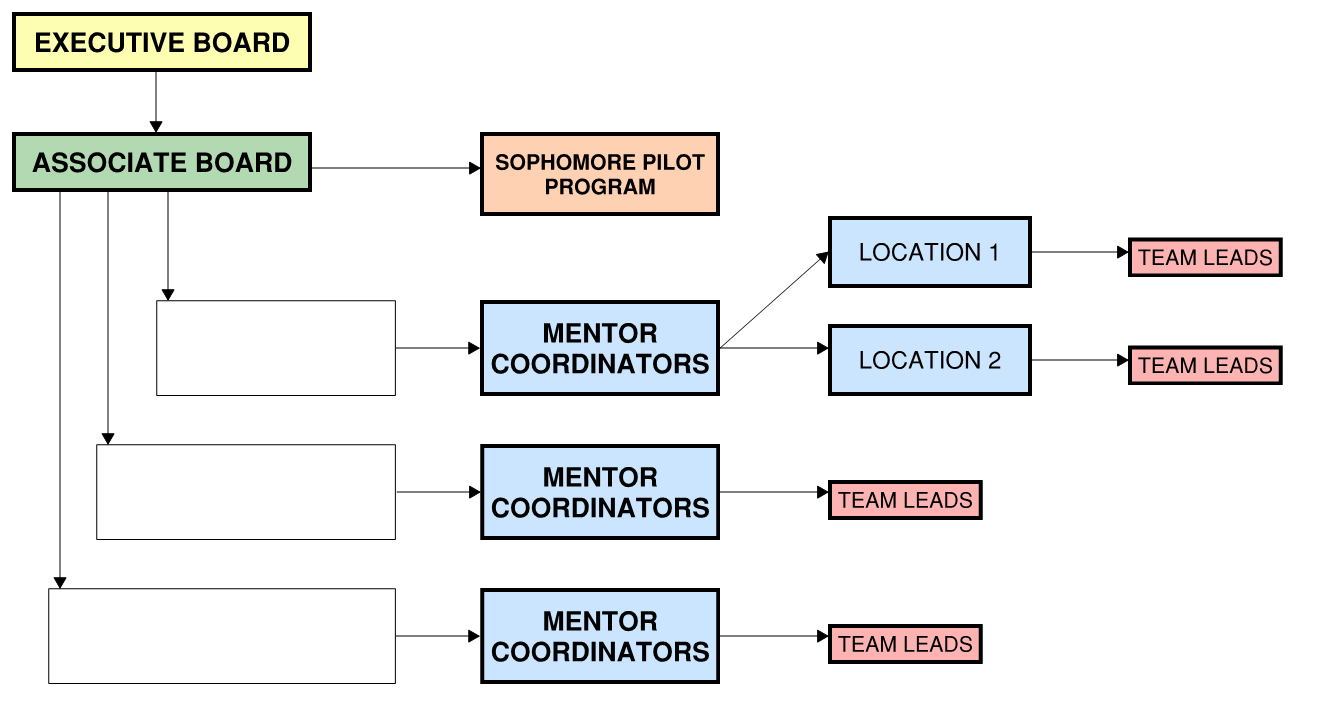 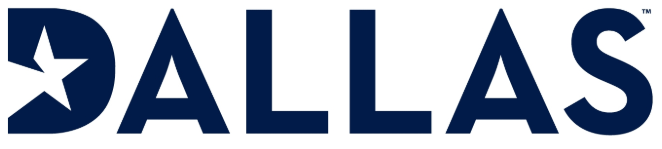 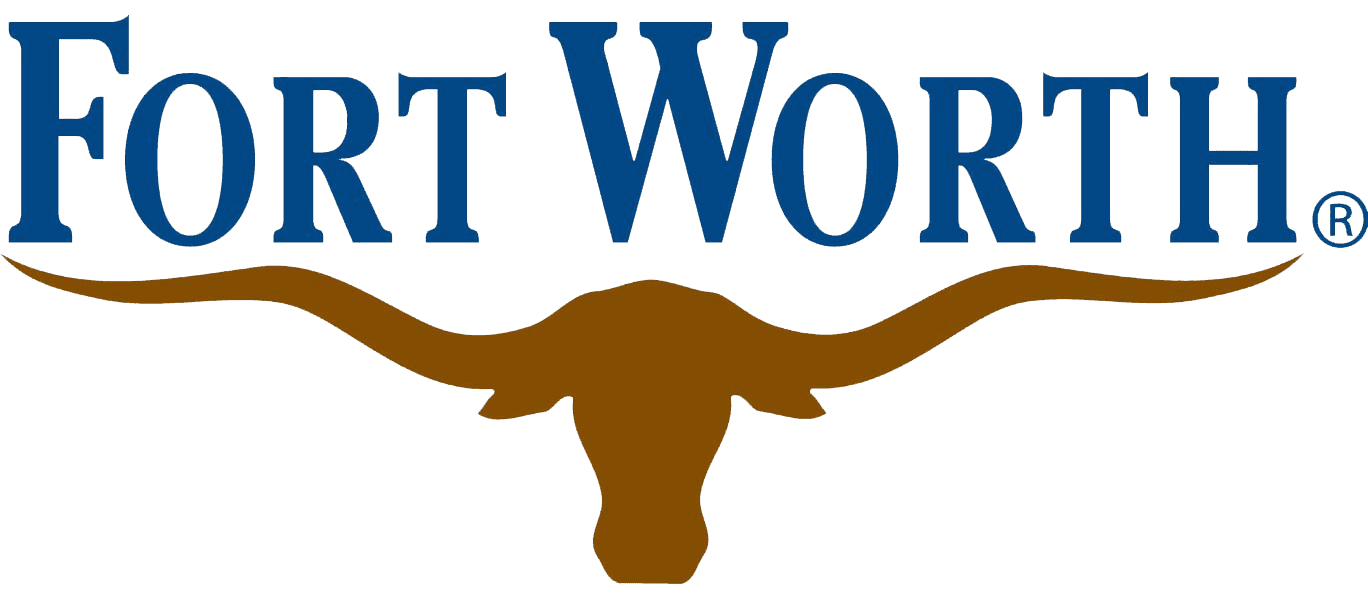 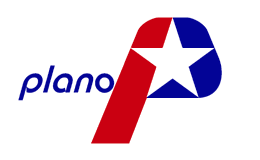 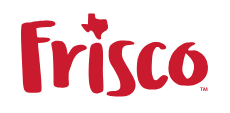 SUCCESSION PLANNING
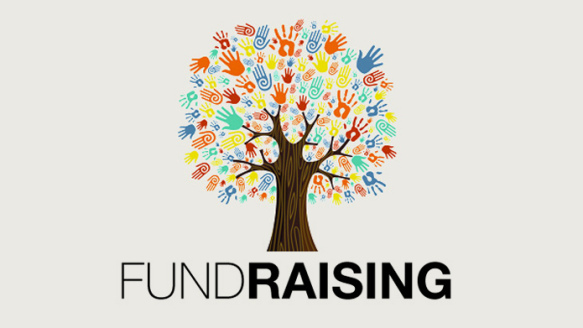 Executive Board
Governance 
Fundraising
Program expansion
Strategic planning
Membership Qualifications
25 companies from across the DFW Metroplex
Each member pays annual dues 
Member recruitment by current members and the 
     Associate Board
No current term limits for                        membership
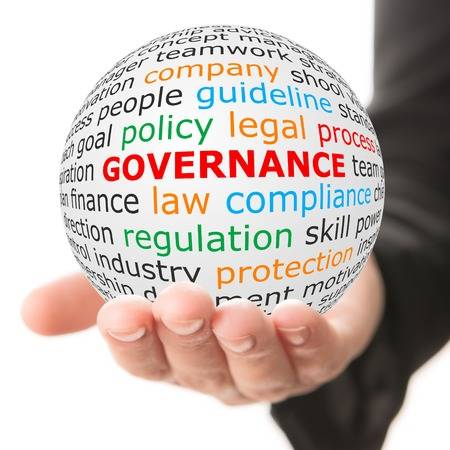 SUCCESSION PLANNING
Associate Board
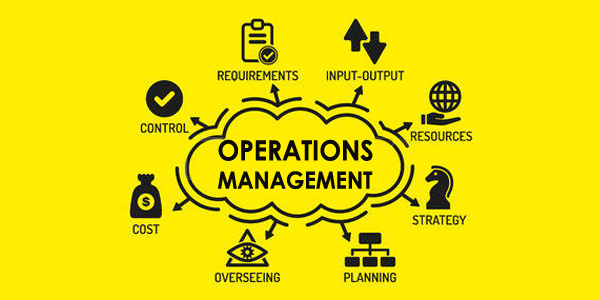 Coordinate and oversee operations 
Assess and support all program needs
Incubator for future Executive Board members
Membership Qualifications
2 years as an active mentor
Nomination from current Associate Board member or Mentor Coordinator
No dues or term limits for membership
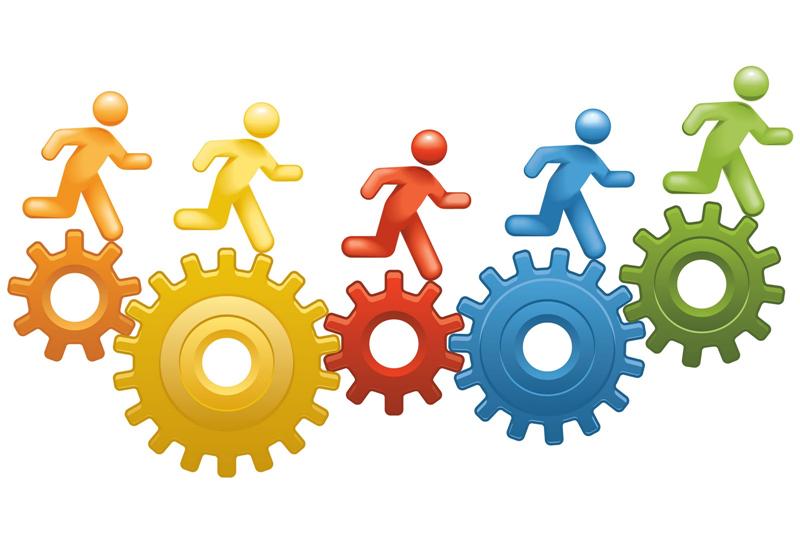 SUCCESSION PLANNING
Mentor Coordinators
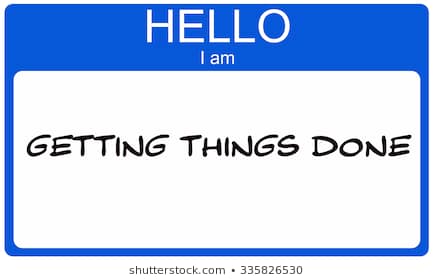 Organize and oversee weekly student sessions 
Plan student final project program
Coordinate mentor/student groups
Incubator for future Associate Board members
Membership Qualifications
Highly motivated mentor 
Recruited by previous Mentor Coordinator
Approved by Associate Board
2-year minimum commitment
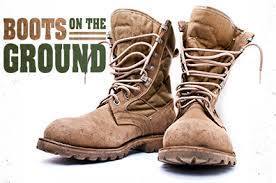 SUCCESSION PLANNING
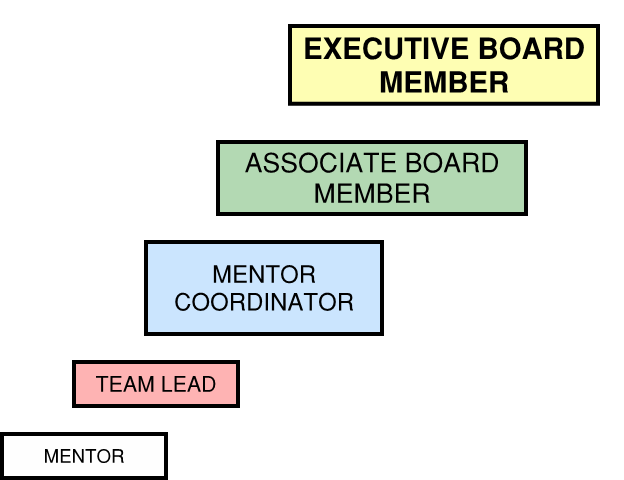 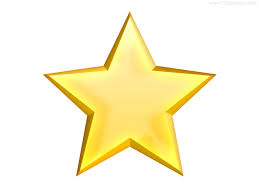 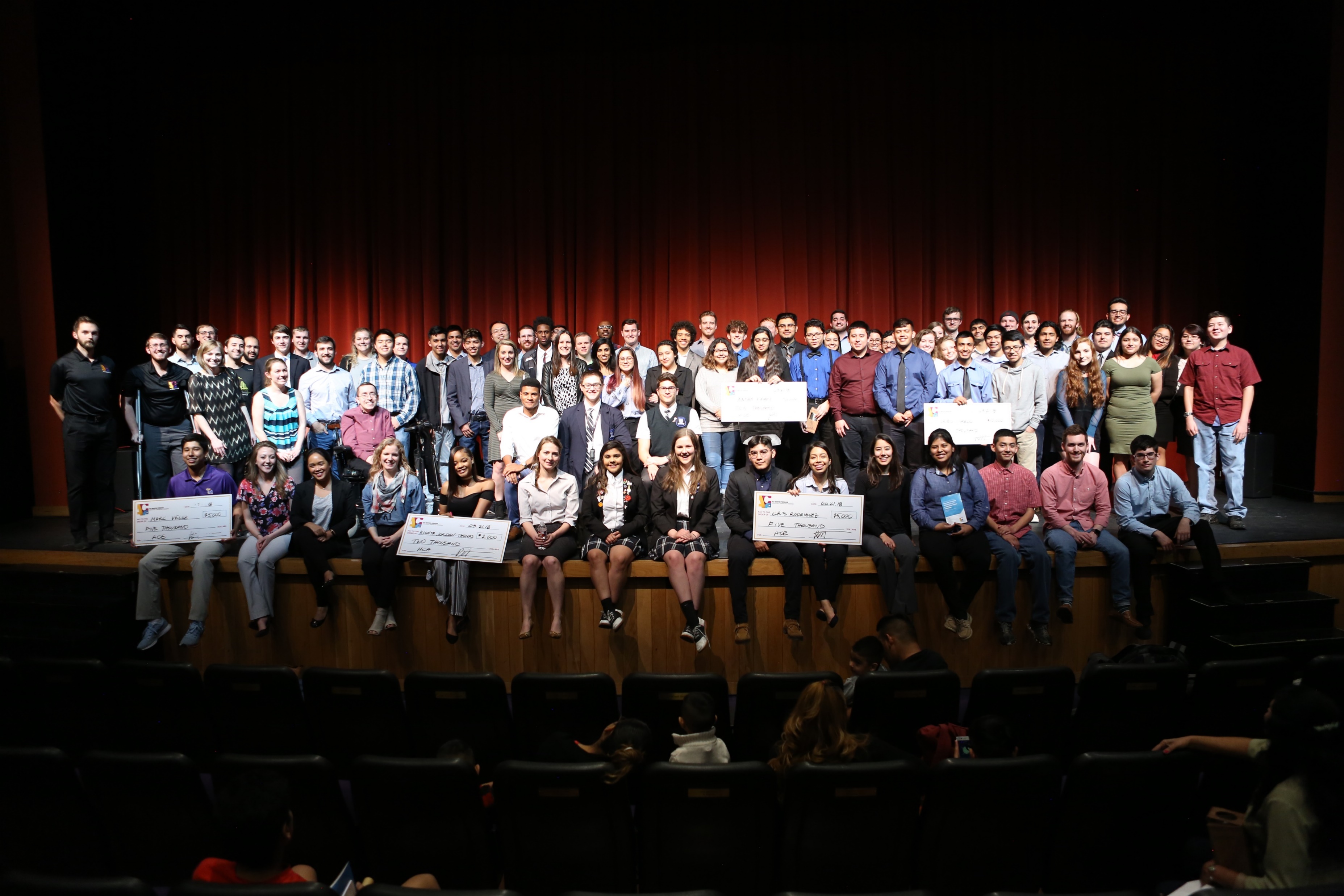 Our Goal:
To grow the next generation of ACE DFW leaders!
SUCCESSION PLANNING
Q&A
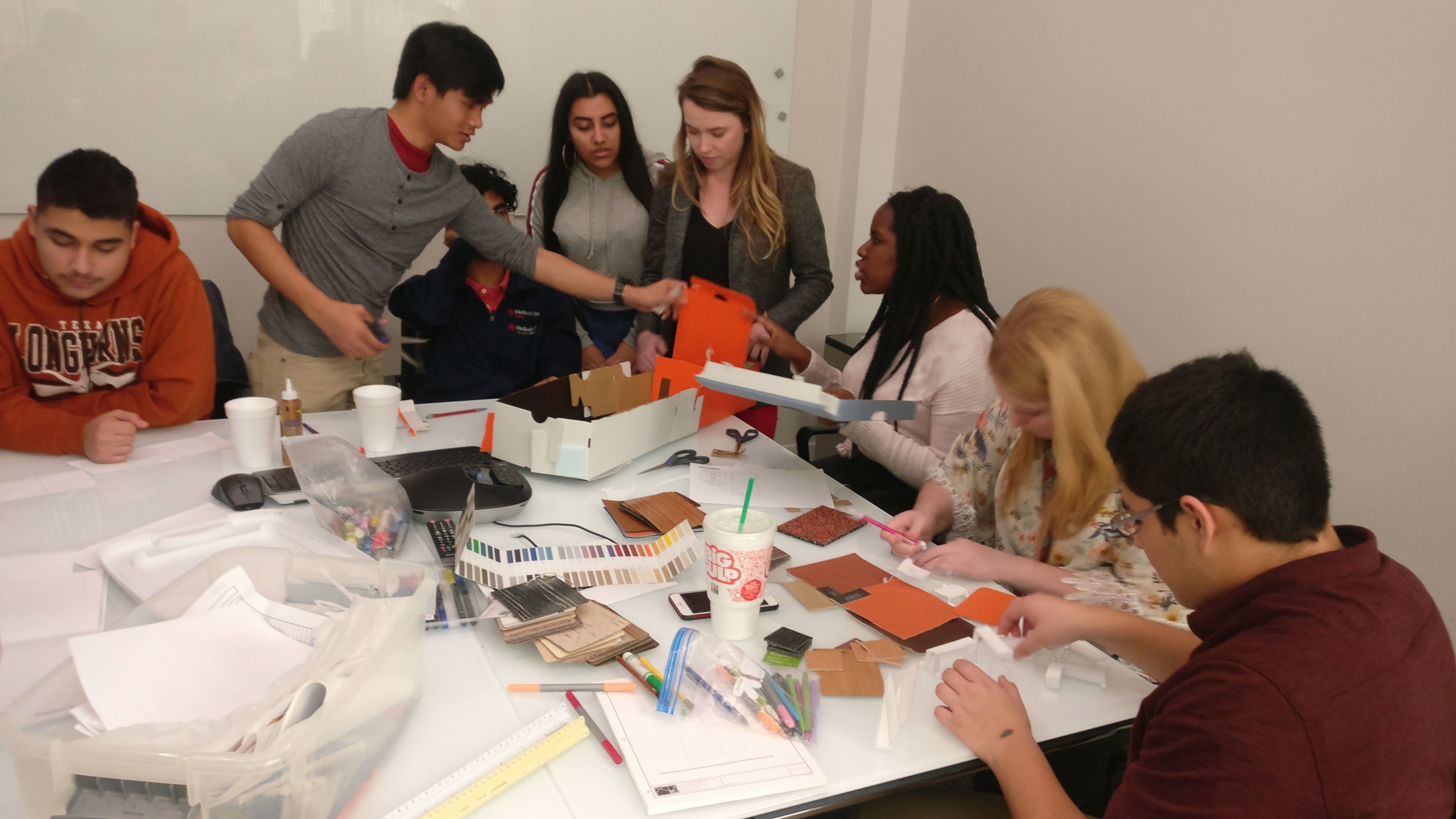